Ghost rate study of the tracking at LHCb
Menglin Xu

            Central China Normal University
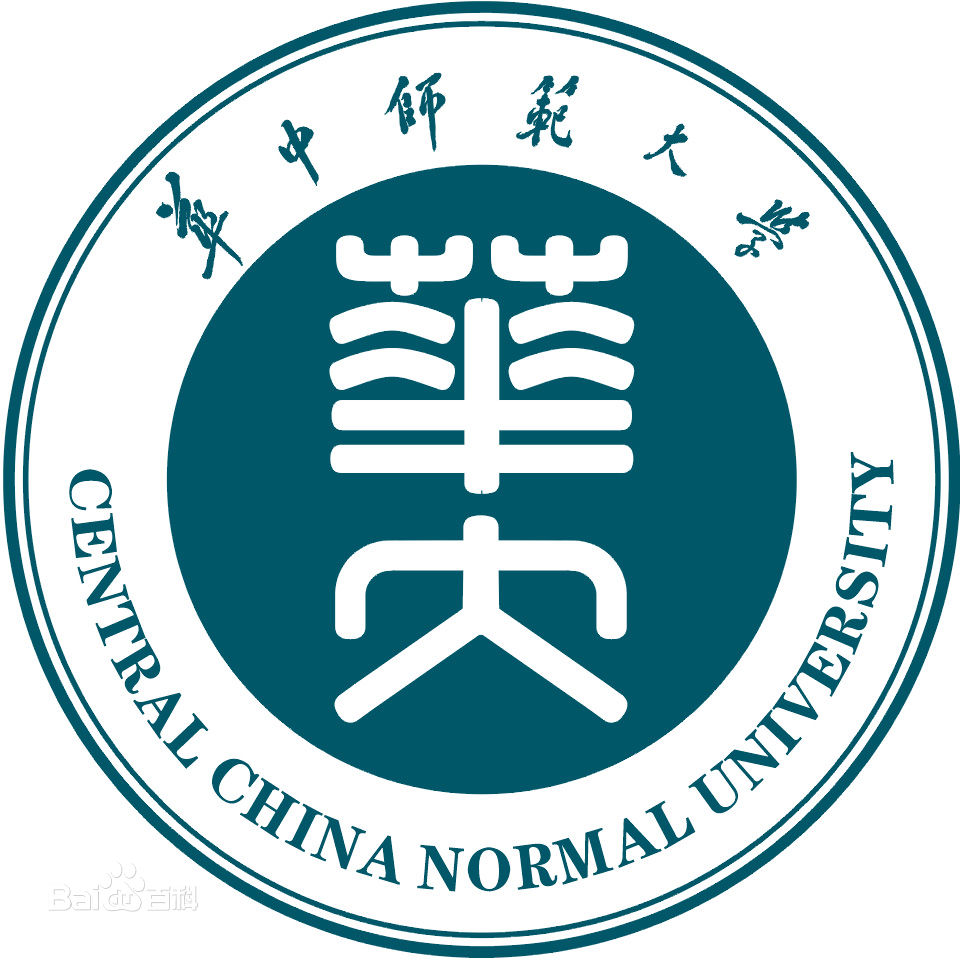 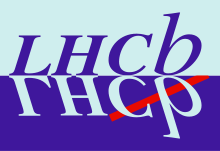 The 5th China LHC Physics Workshop
                 24 Oct 2019, Dalian
1
1
LHCb detector
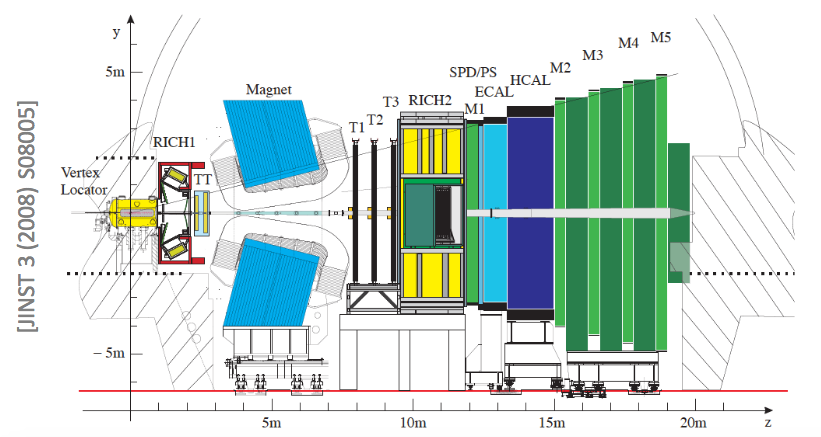 2
Track reconstruction
The LHCb tracking reconstruction contains two steps:
Track finding - pattern recognition algorithm
Track fitting - Kalman filter
Track types in LHCb
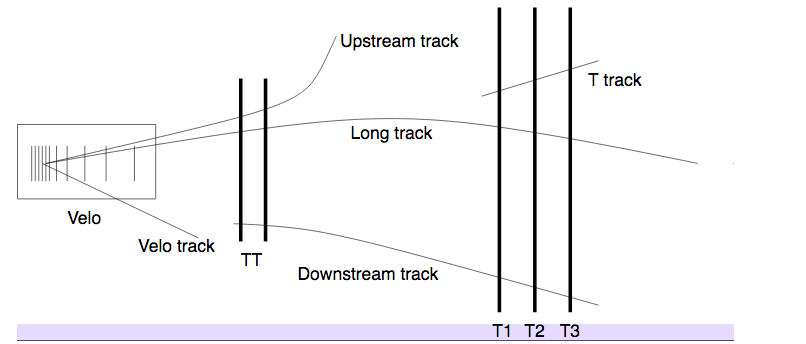 3
Ghost sources
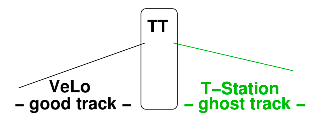 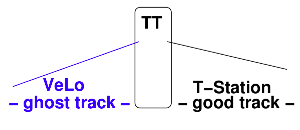 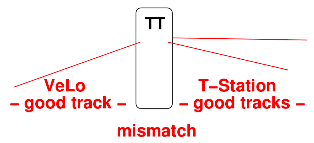 4
Motivation
2012 data show more noise and worse S/B ratios than 2011 data
Problems are caused by background from mis-reconstructed ghost tracks
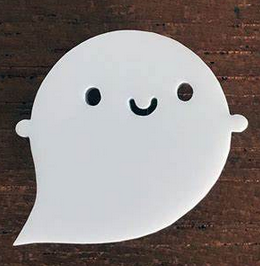 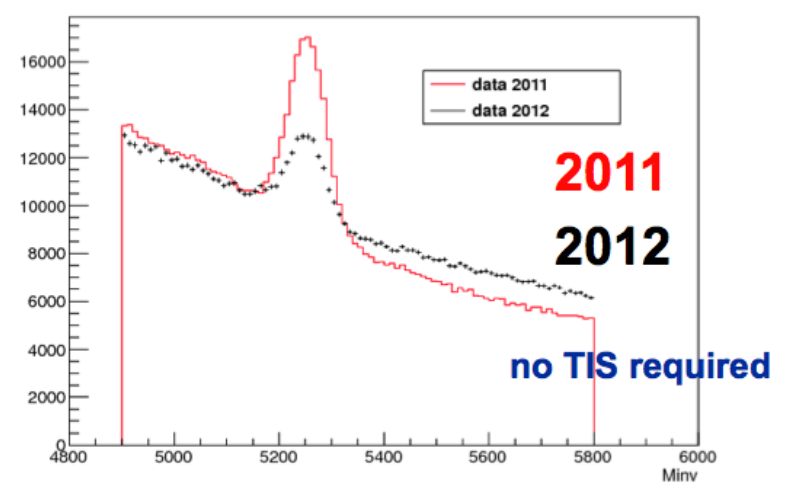 5
Reconstruction sequence in Run II
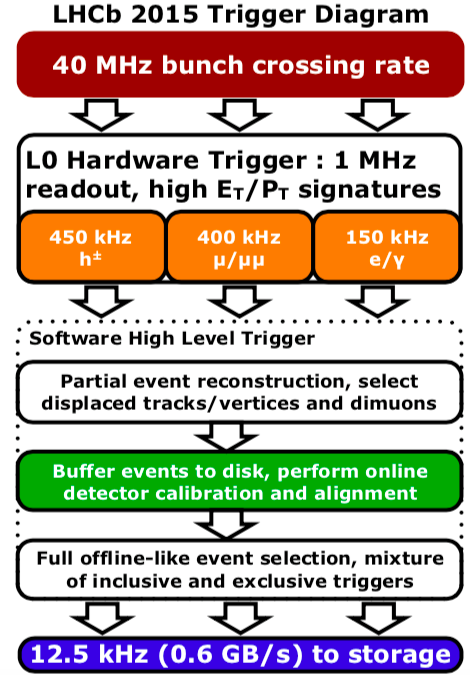 Reconstruction in two stages
Fast stage (HLT1): partial event reconstruction
Full stage (HLT2): full offline-like selection
The majority of the LHCb tracking algorithms efficiency  is limited by the ghost rate
Need to make track reconstruction faster with low fake rate
6
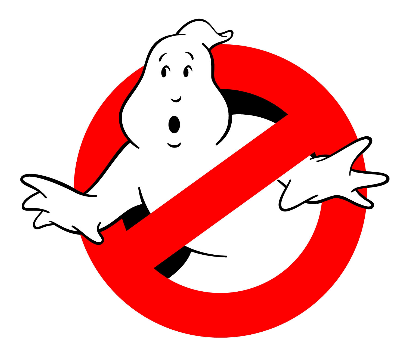 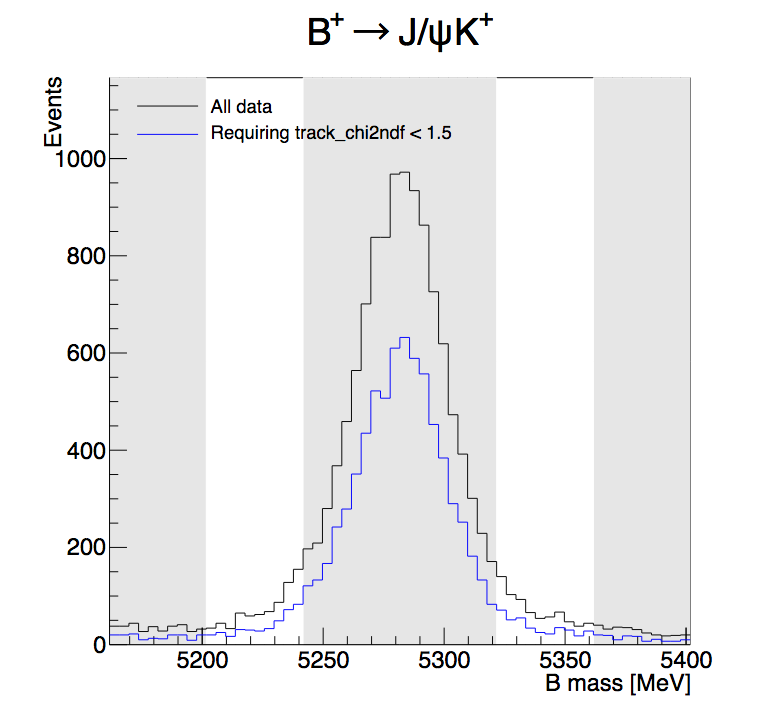 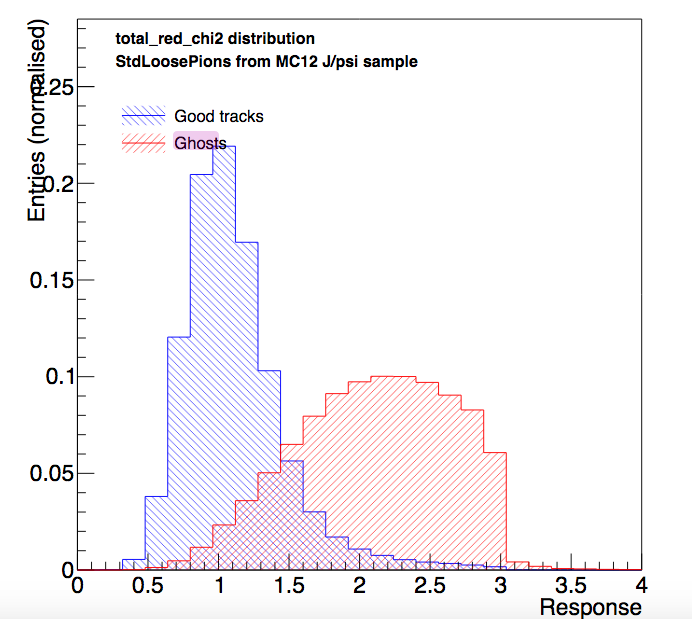 7
New algorithm: multivariate method
Multivariate classifier: MLP neural network combines several weak discriminants into one strong classifier discriminate between ghost and good tracks
Input files(B inclusive MC):
Signal: good tracks (>70% hits matched to a MC particle)
Background: ghost tracks (<70% hits matched to a MC particle)
FT hits
Track_CHI2
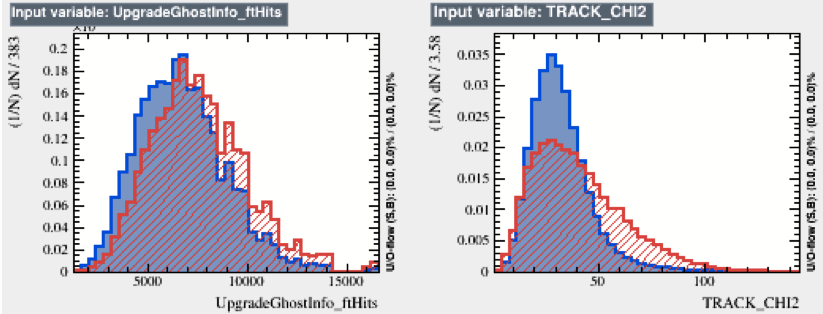 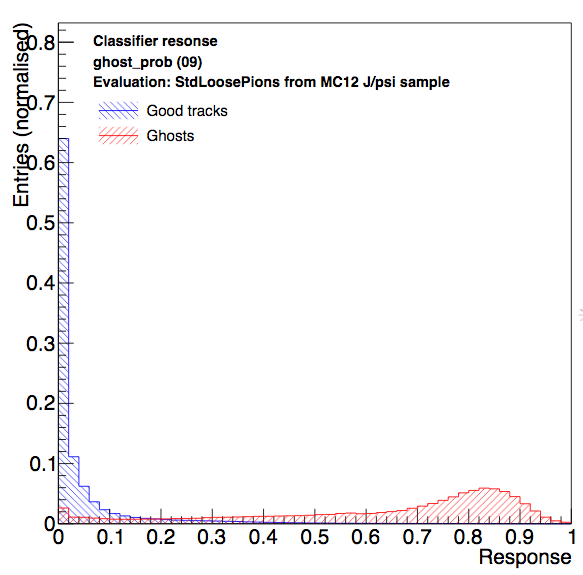 Neural network
UT hits
Velo  hits
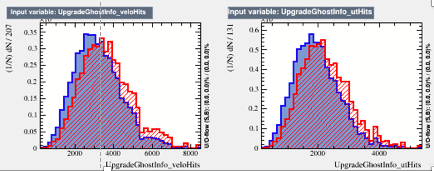 Ghost probability
8
Variable Selection
Various tracking variables, no PID
Track fit quality, number of hits, momentum, detector occupancies
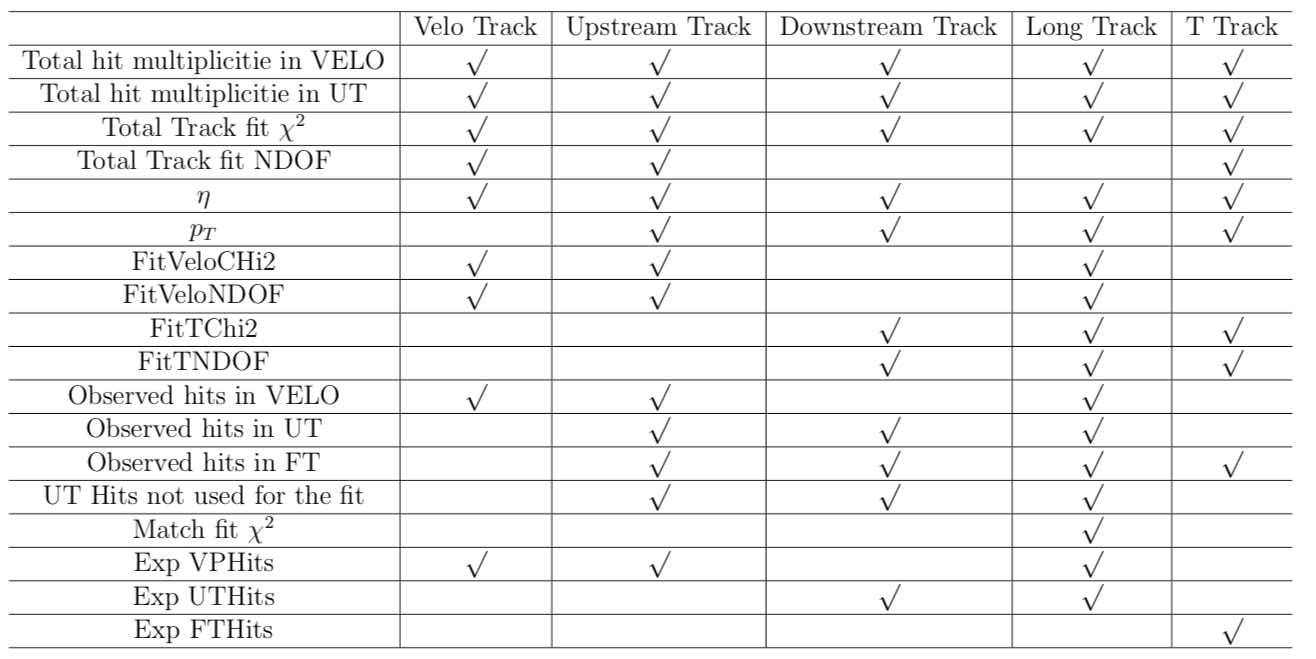 9
Activation function
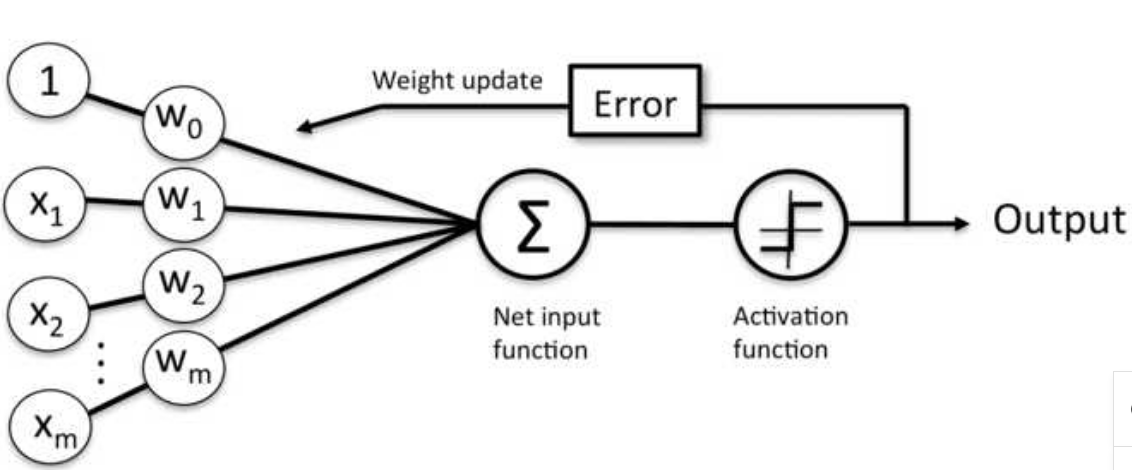 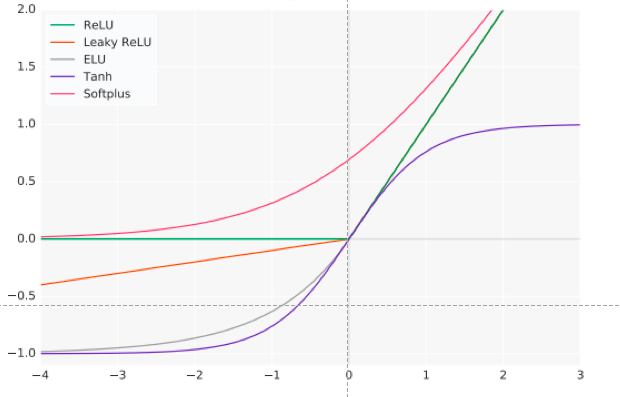 10
Discrimination power
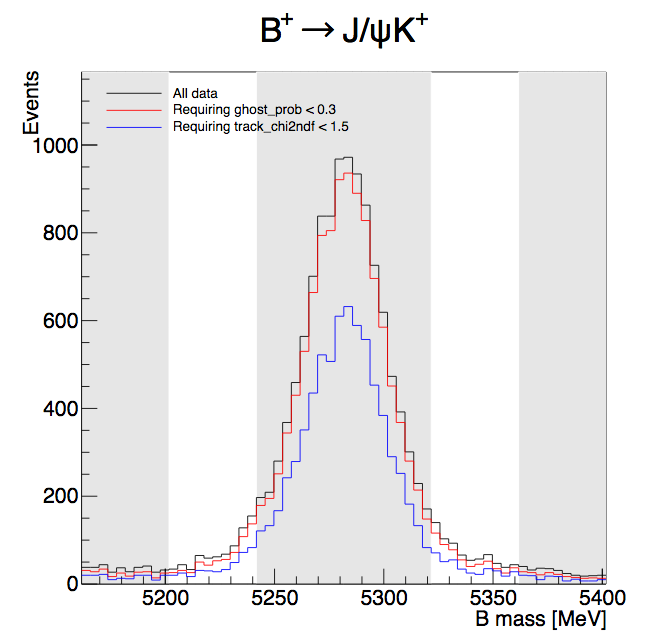 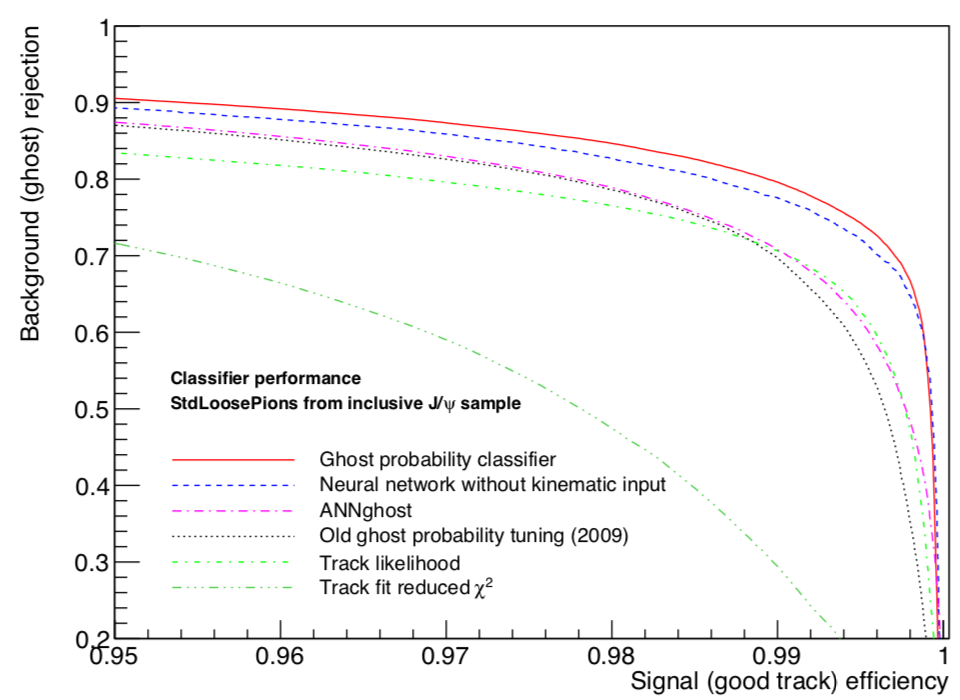 11
Impact on trigger CPU consumption
12
LHCb Upgrade
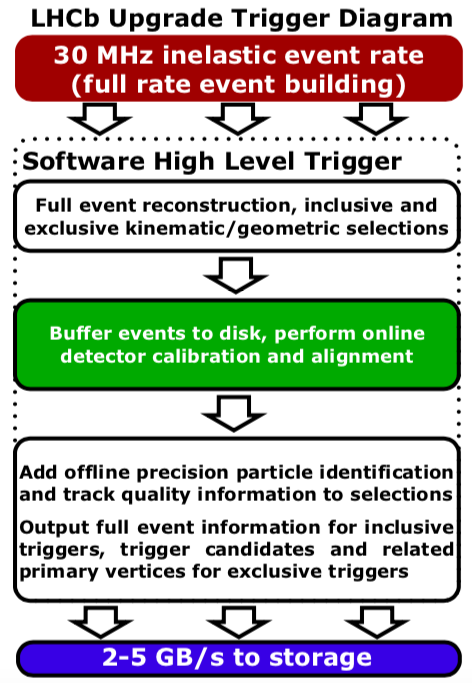 13
Improvements in the upgrade
Downstream Track
Long Track
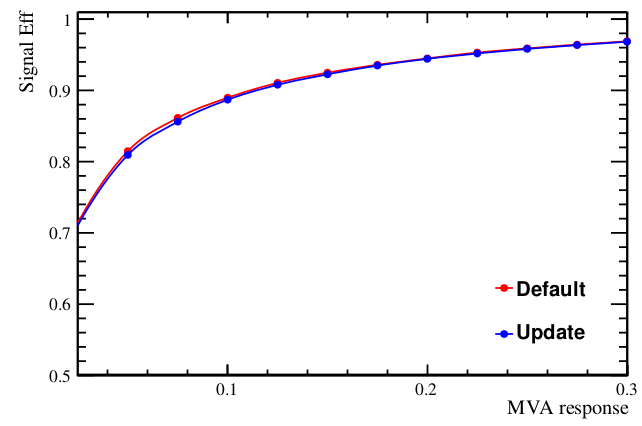 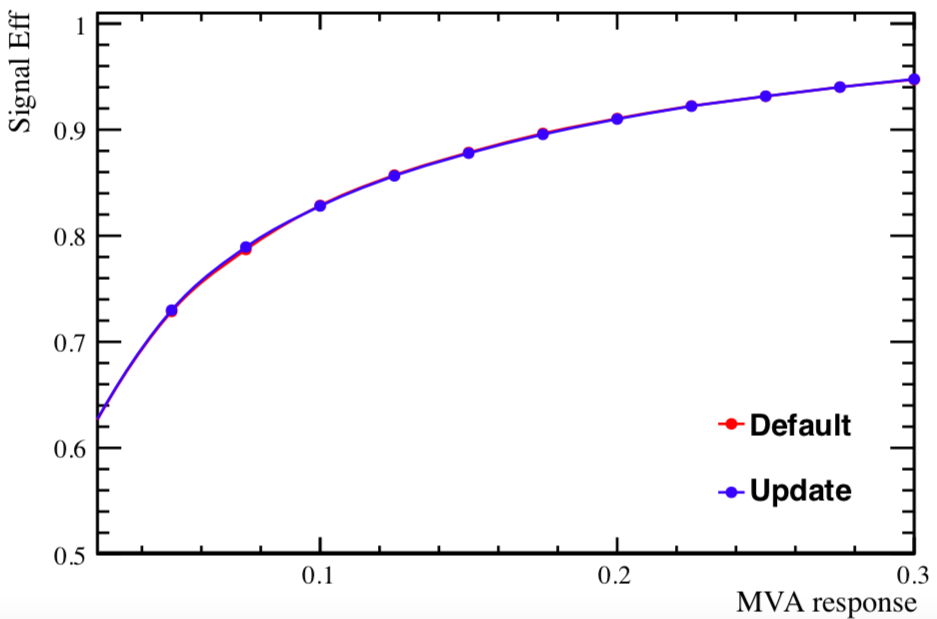 14
Conclusion
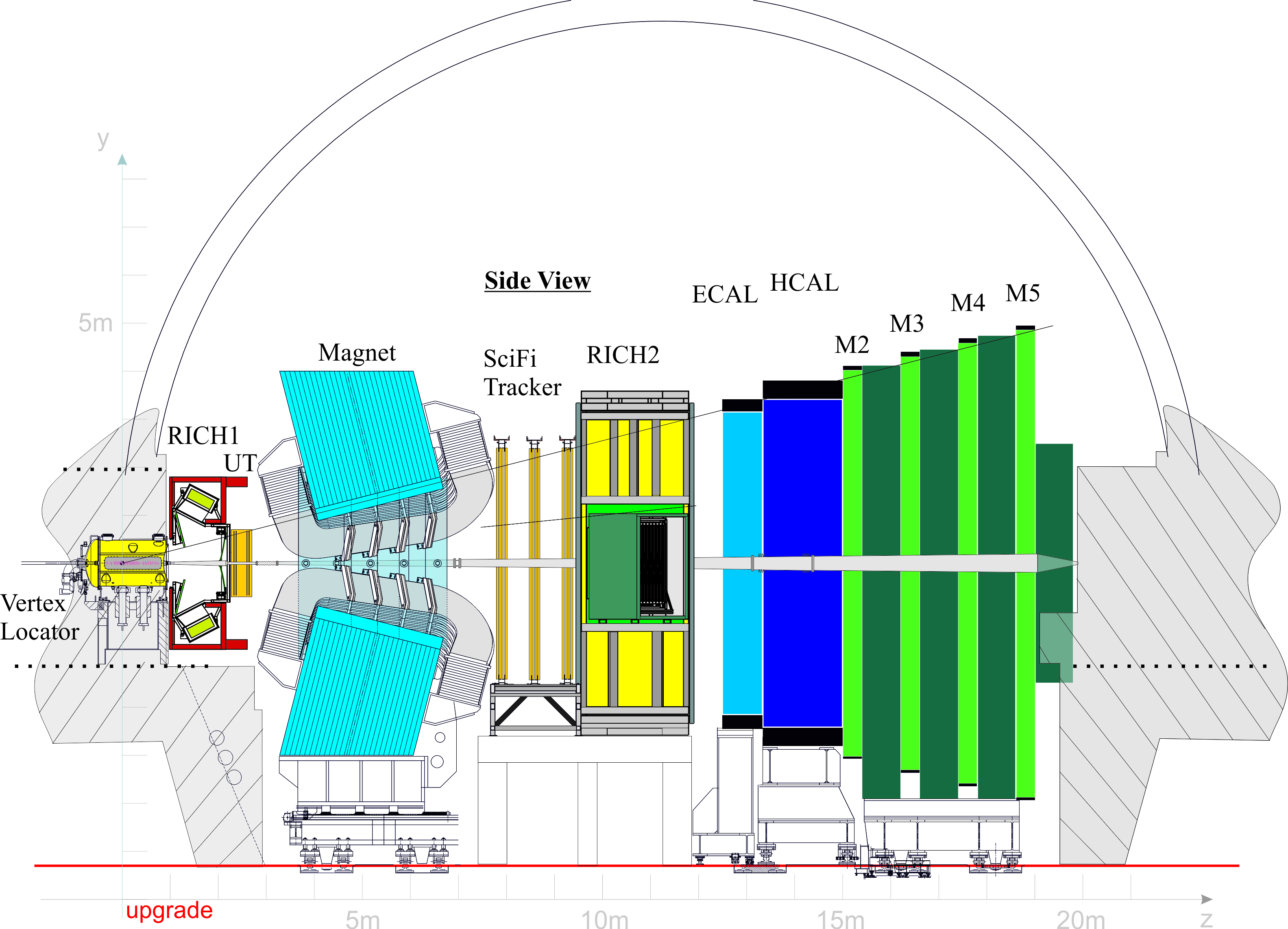 Ghost tracks are a significant source of background
Ghost probability: important part online reconstruction 
excellent ghost reduction with minor signal loss
Highly decrease the CPU timing 
Room for improvement 
fast VDT-like implementations for SIMD types
add Scifi track position information in neural work
15
Backup
16
Ghost types
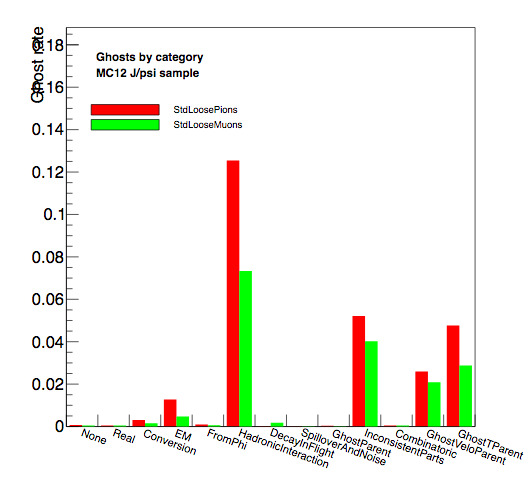 17